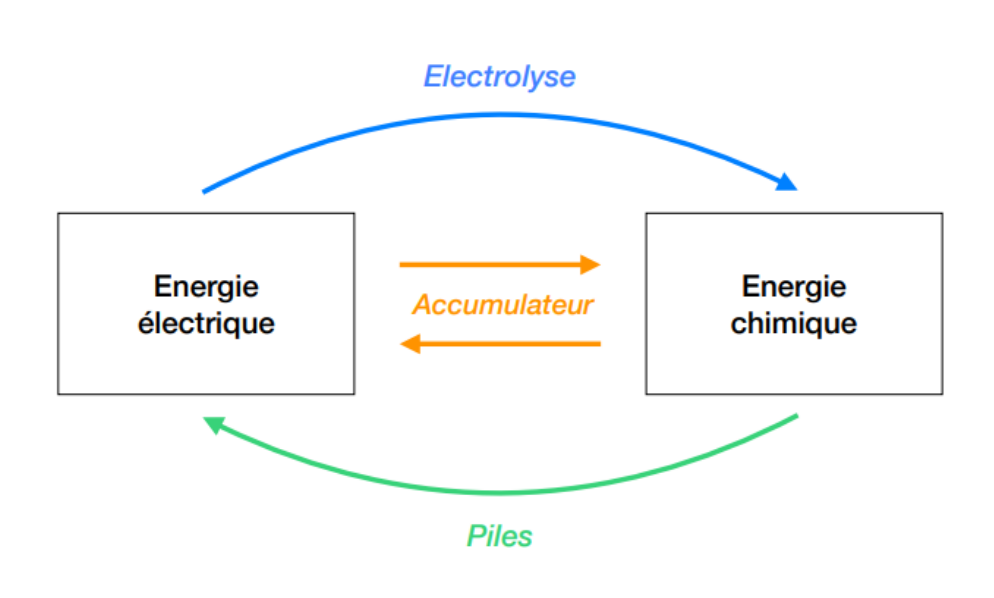 Pile commerciale :
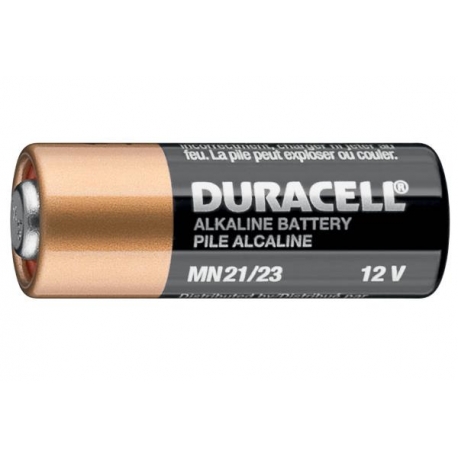 Source : avoscartouches.com
Pile Daniell (1836)
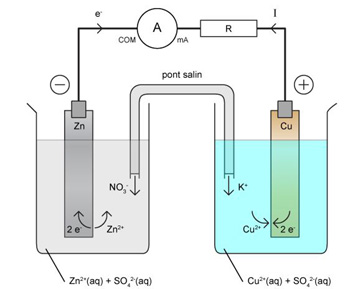 http://infoindustrielle.free.fr/Histoire/Fiches/Daniell.htm
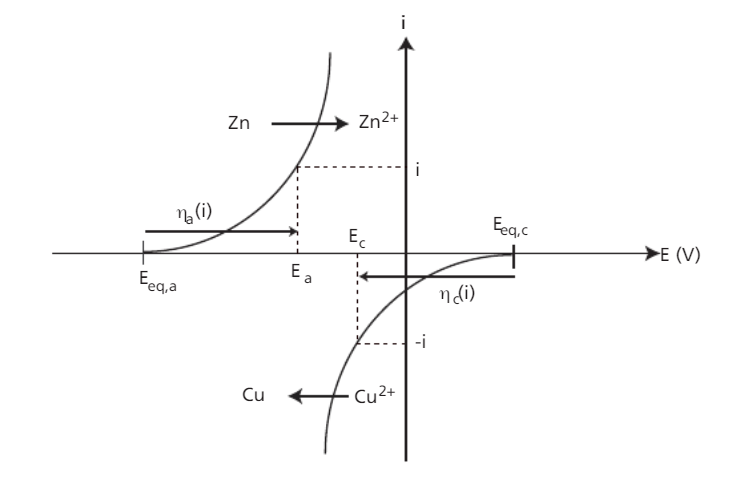 Source:  Porteu-de-Buchère
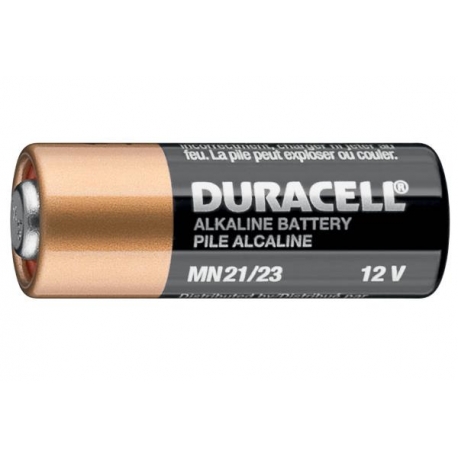 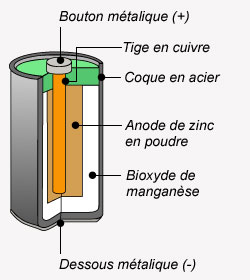 Source : https://www.abix.fr/pile et avoscartouches.com
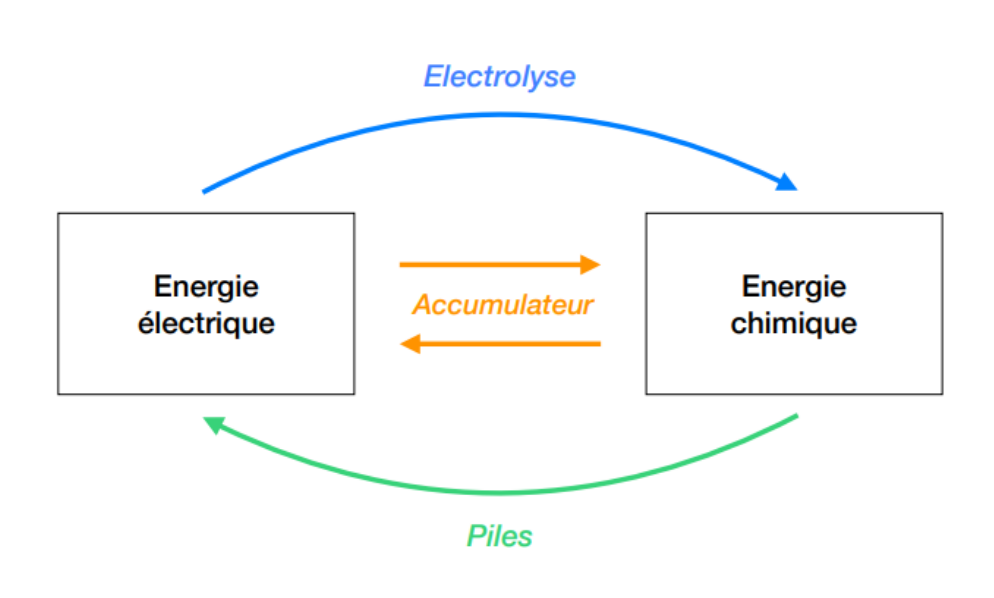 Electrolyse de l’eau
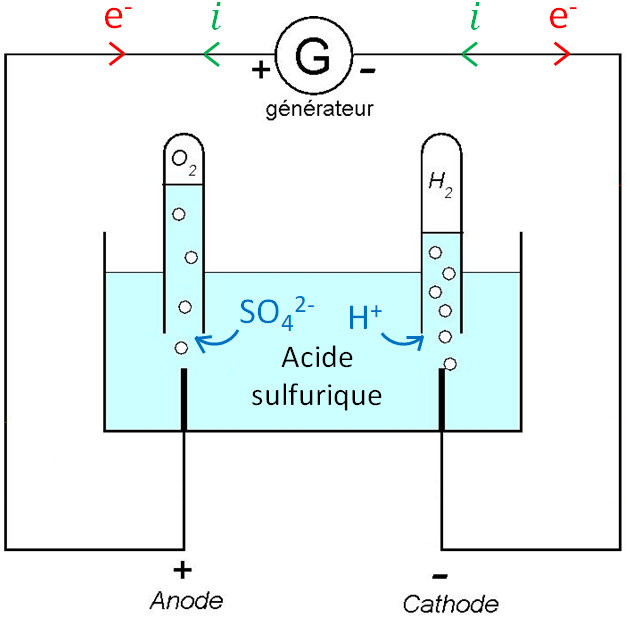 https://www.maxicours.com/se/cours/production-de-dihydrogene/
Electrolyse de l’eau
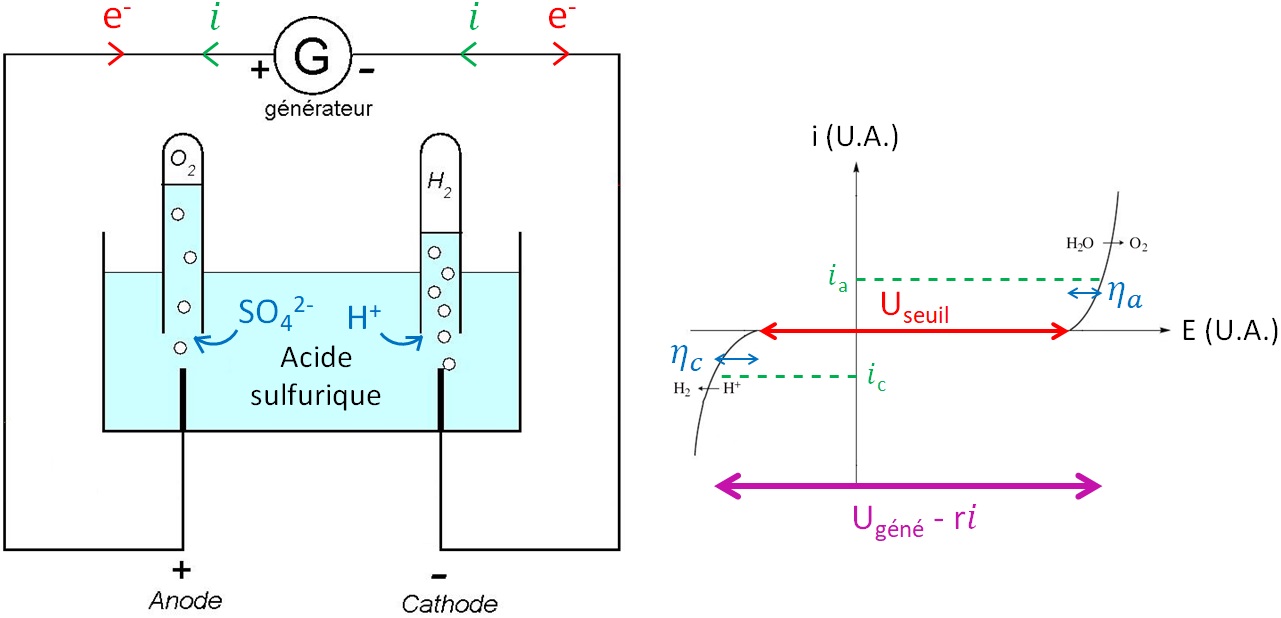 https://www.maxicours.com/se/cours/production-de-dihydrogene/
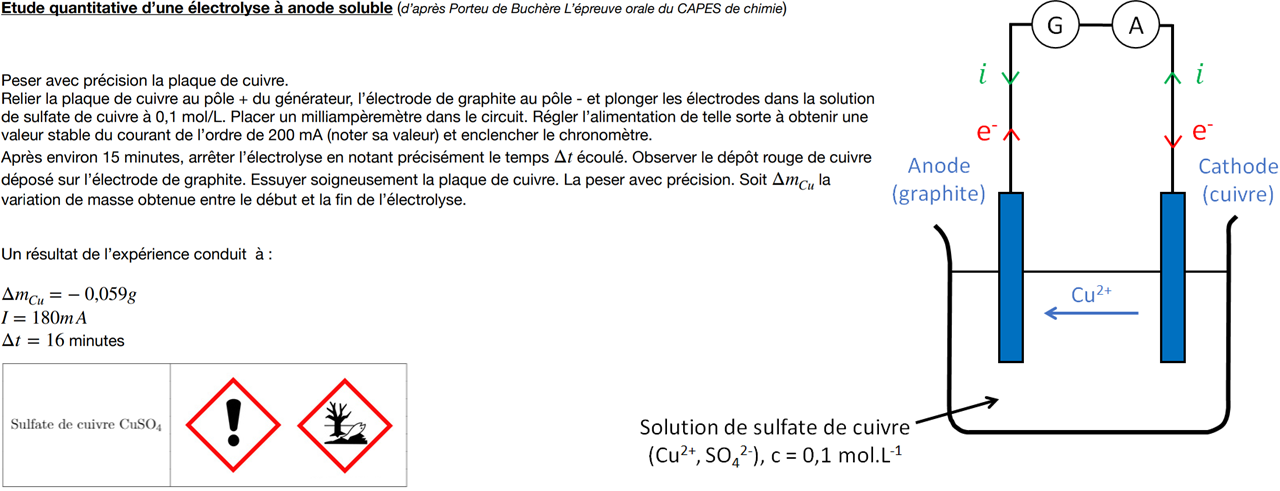 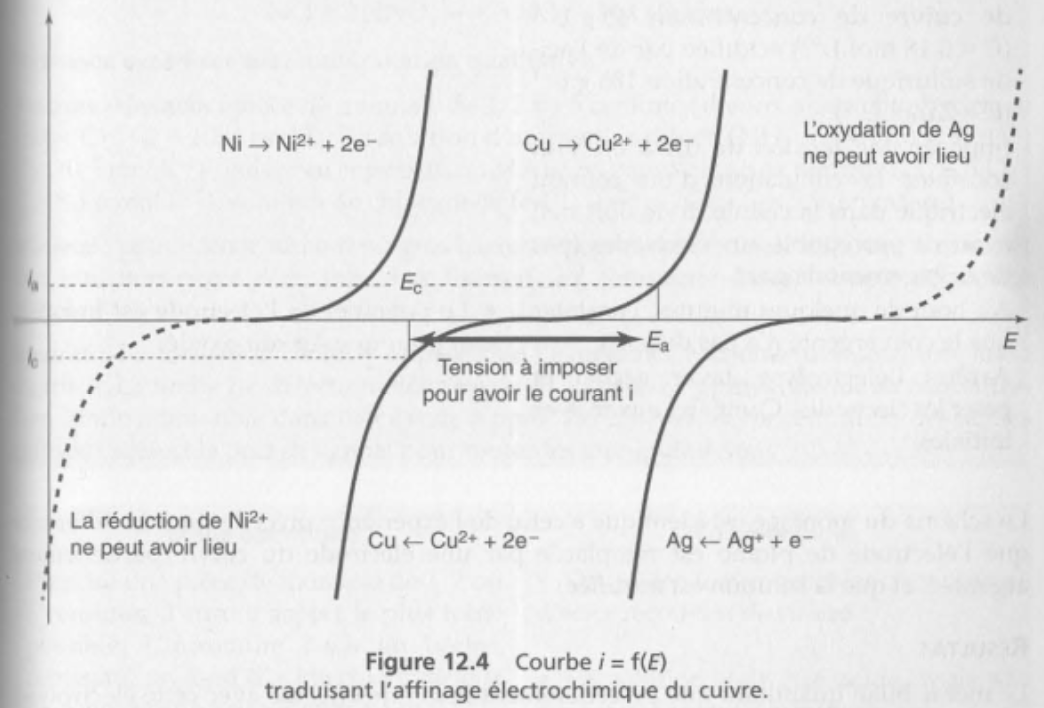 Source: Le Maréchal
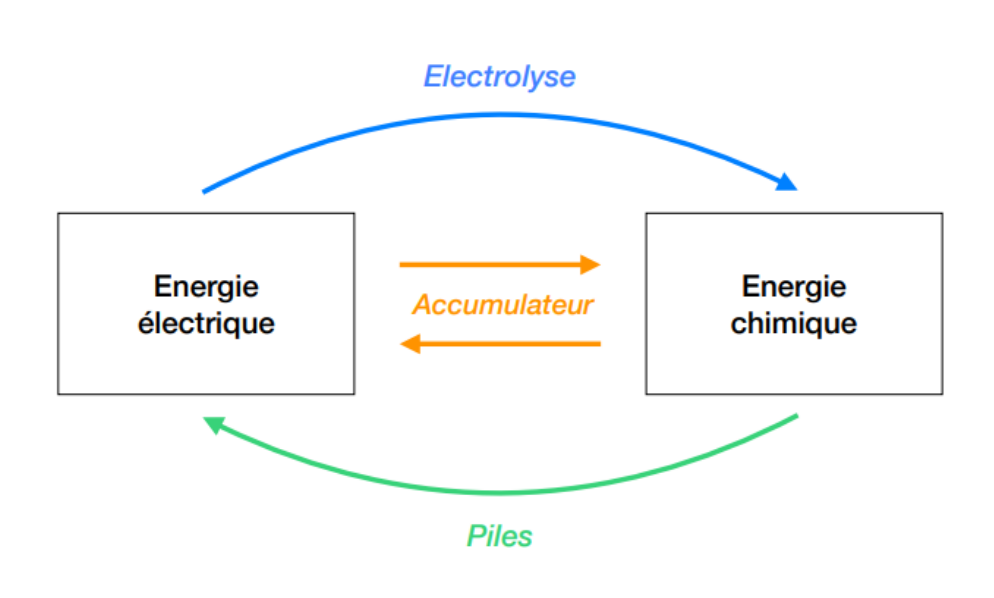 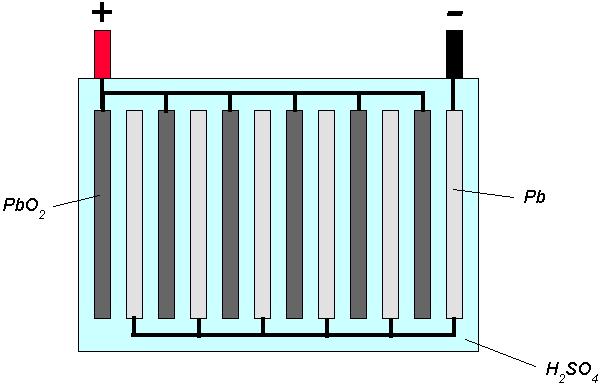 https://www.maxicours.com/se/cours/les-piles-et-les-accumulateurs/
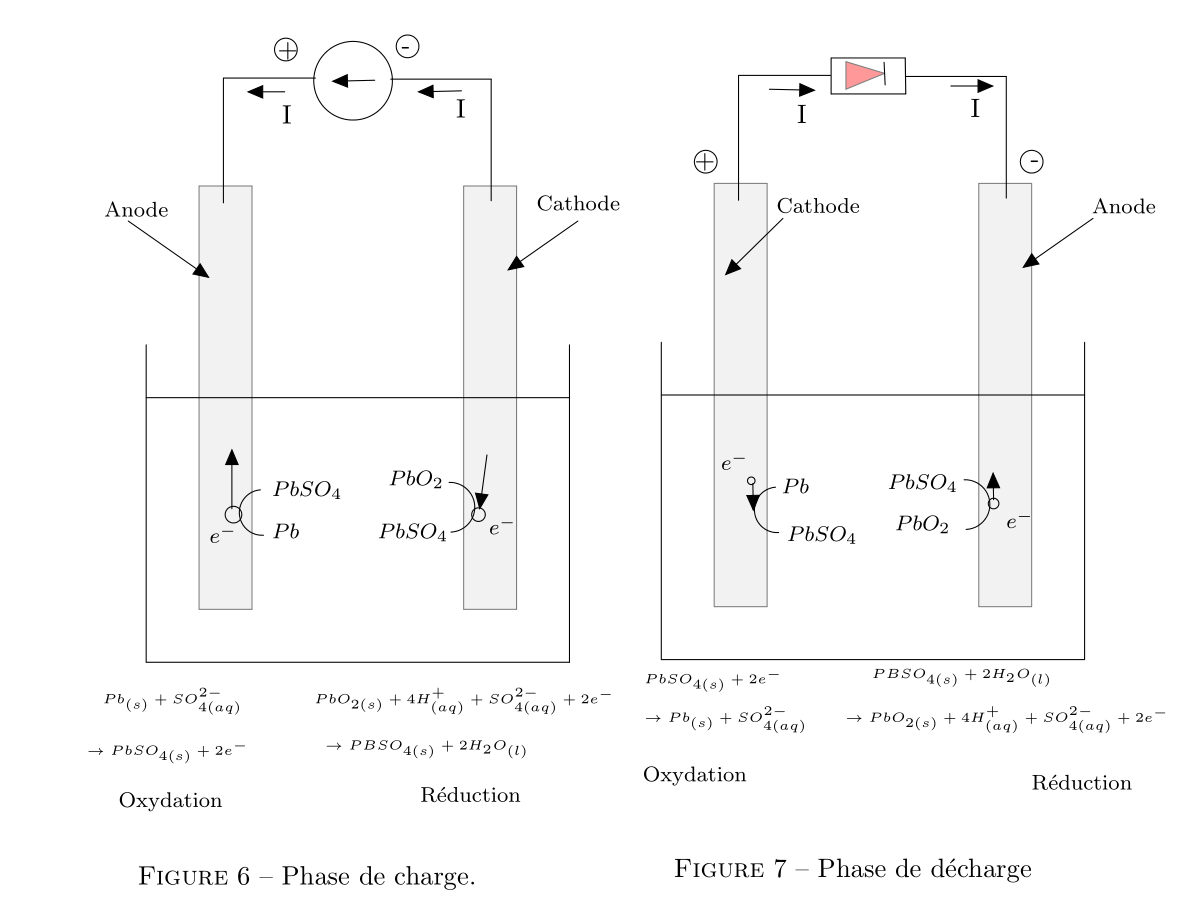 Accumulateur au plomb
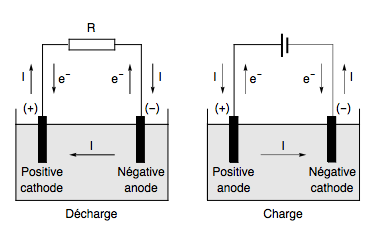 Source : wikipedia
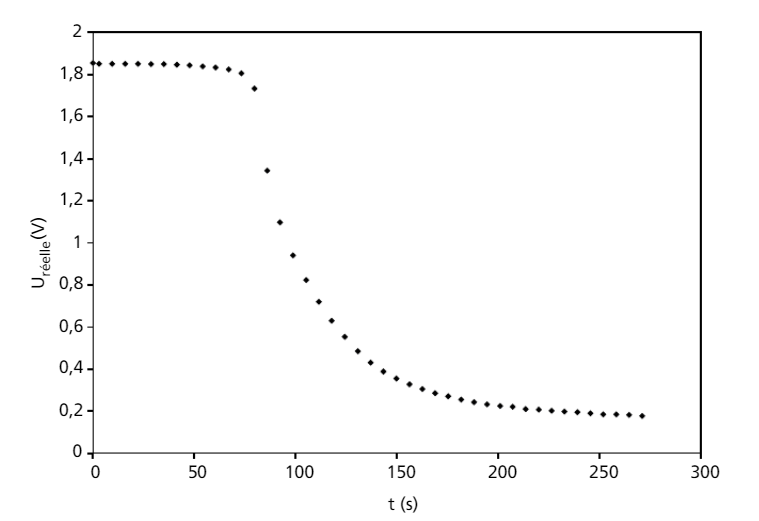 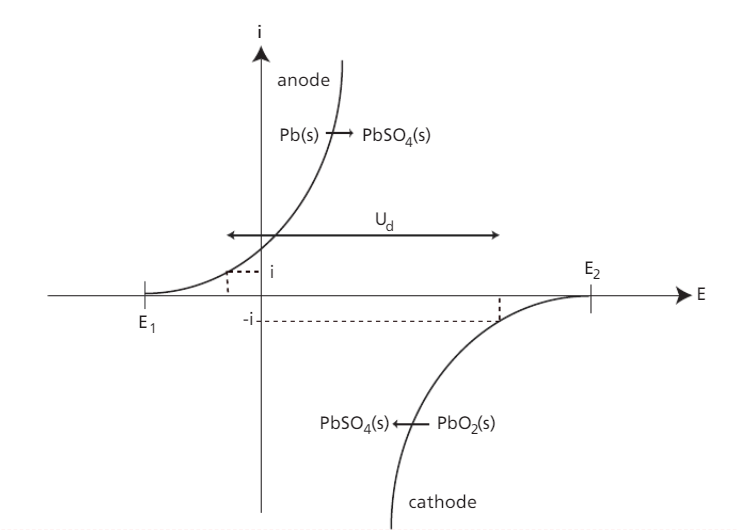 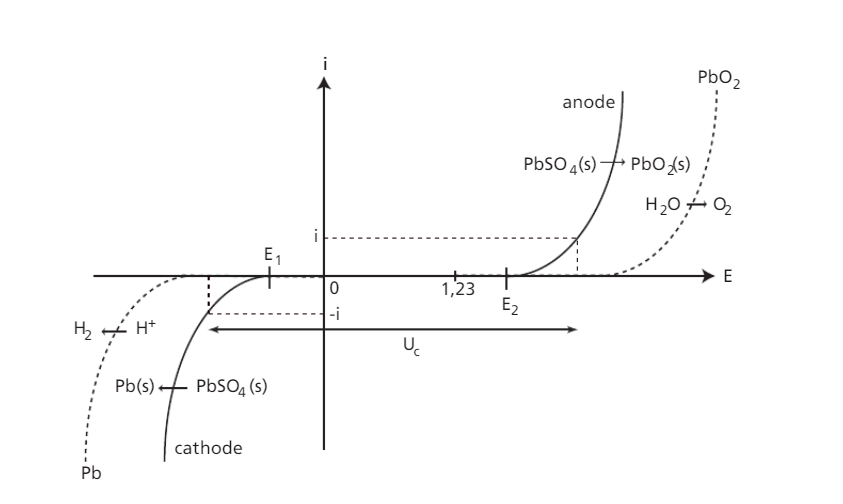 BONUS
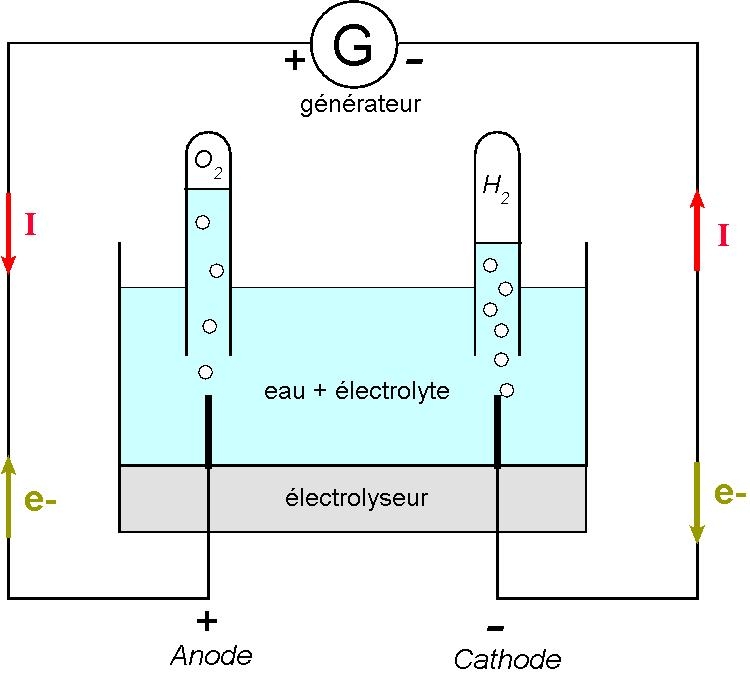 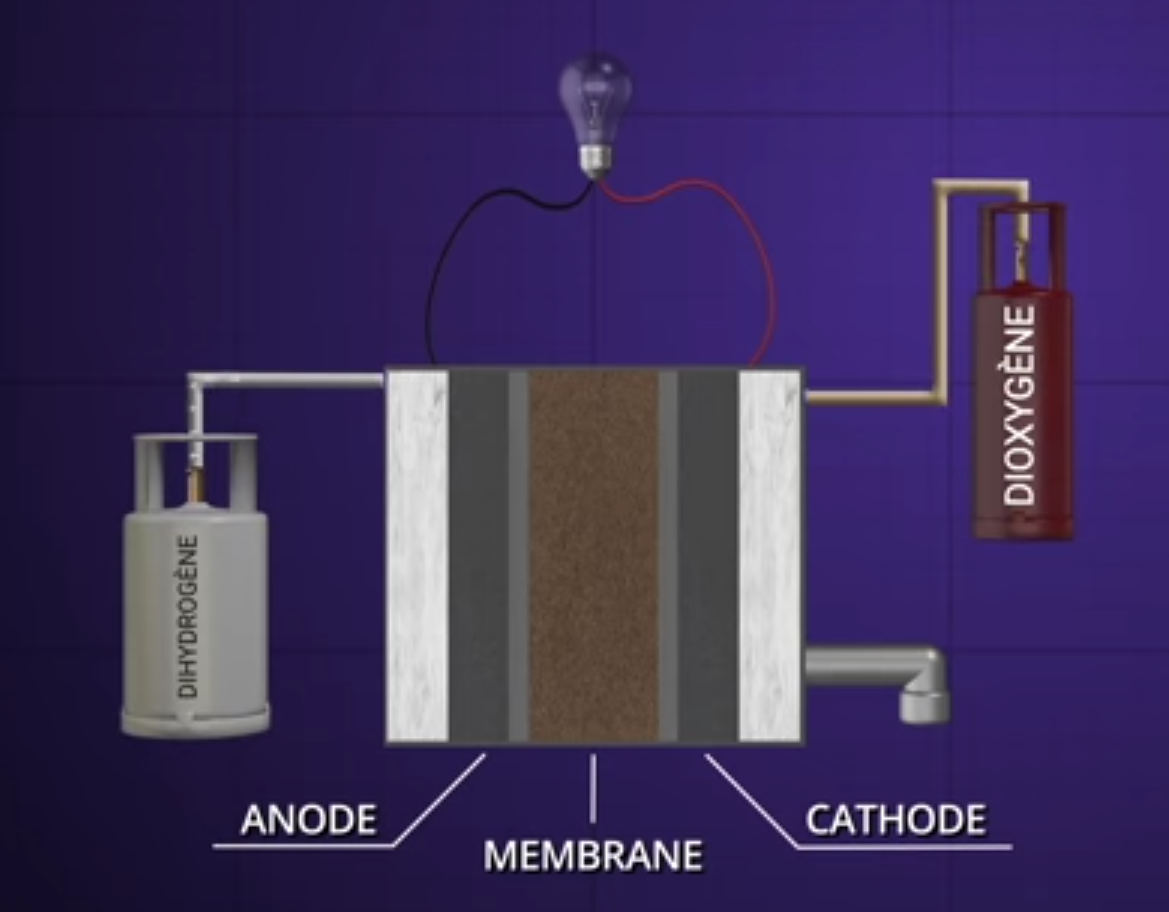 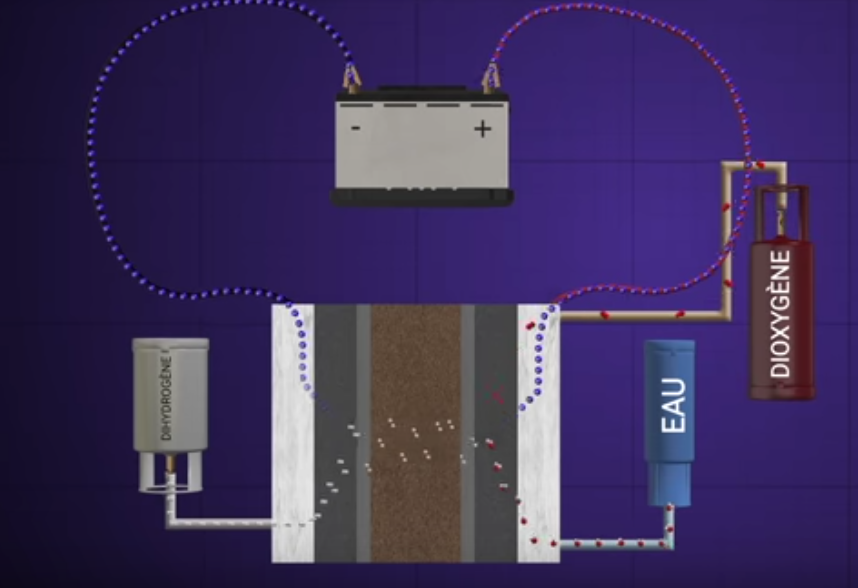 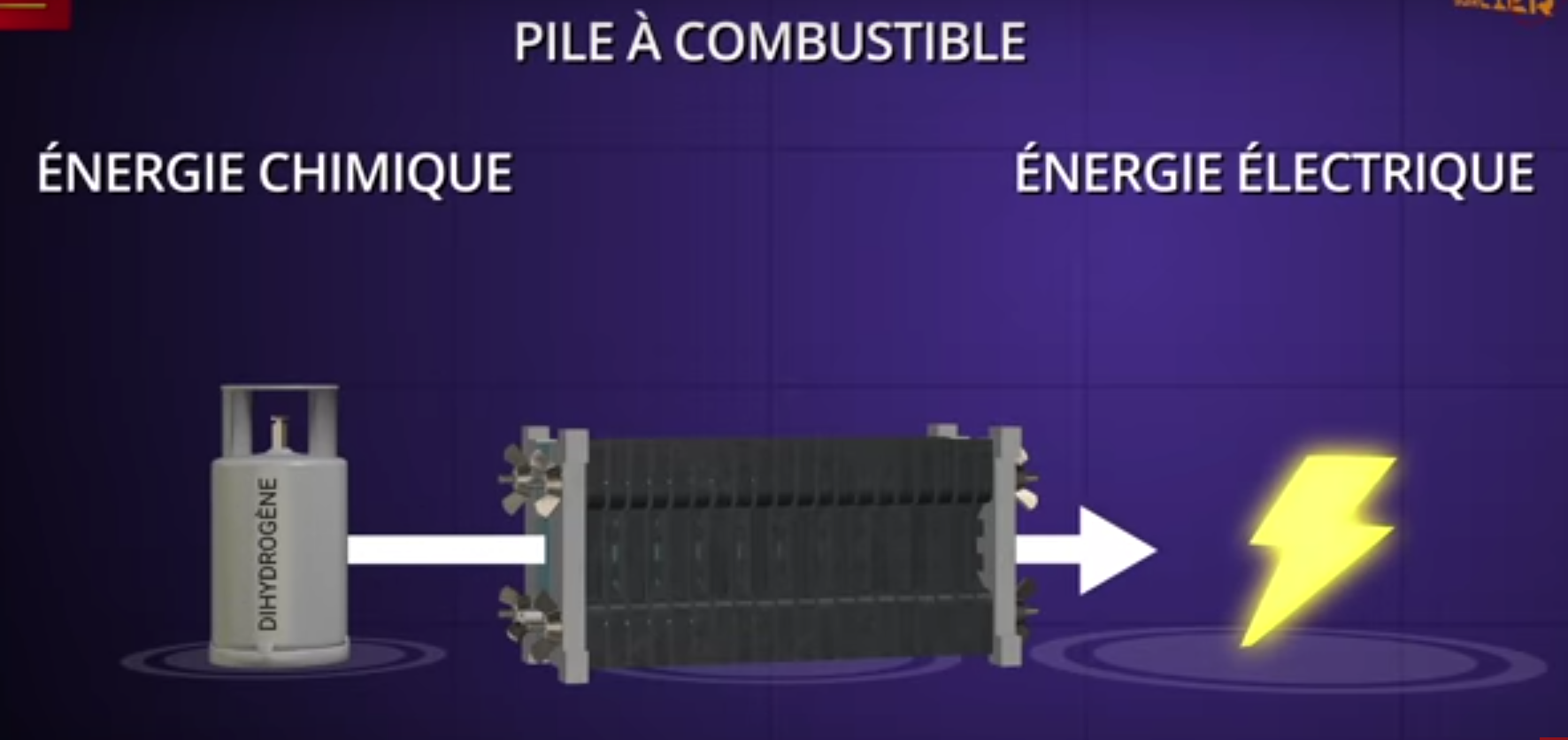 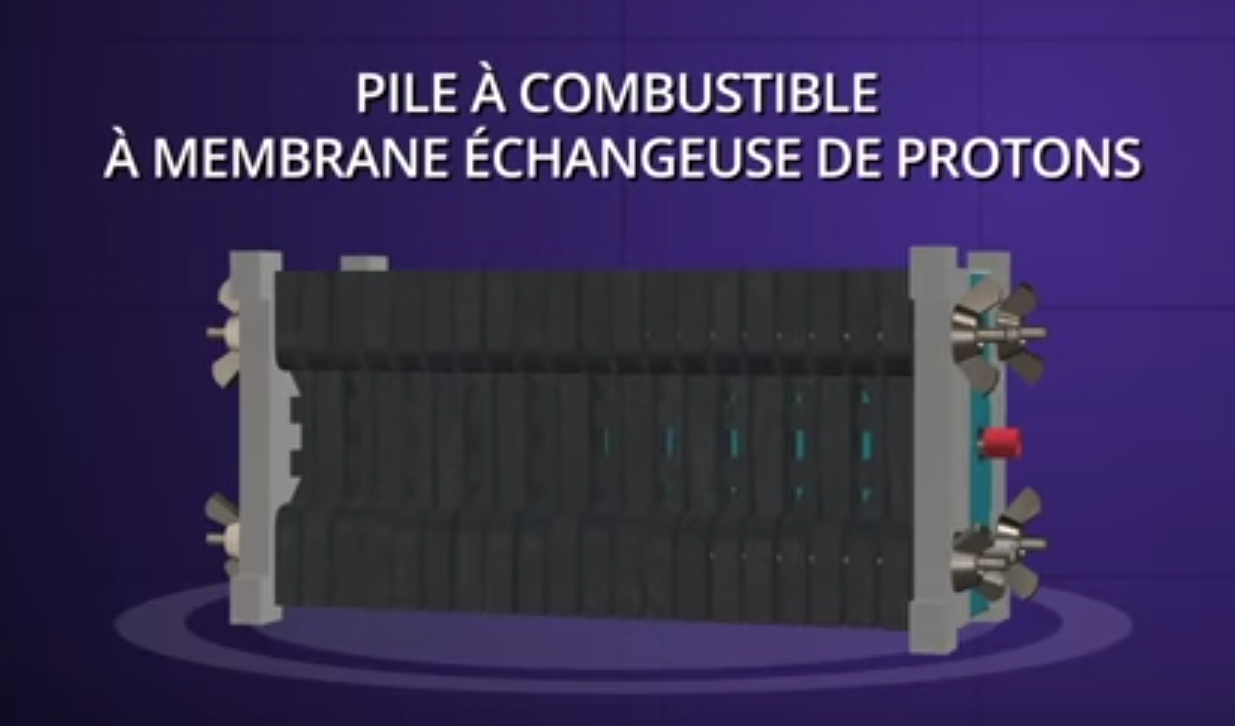 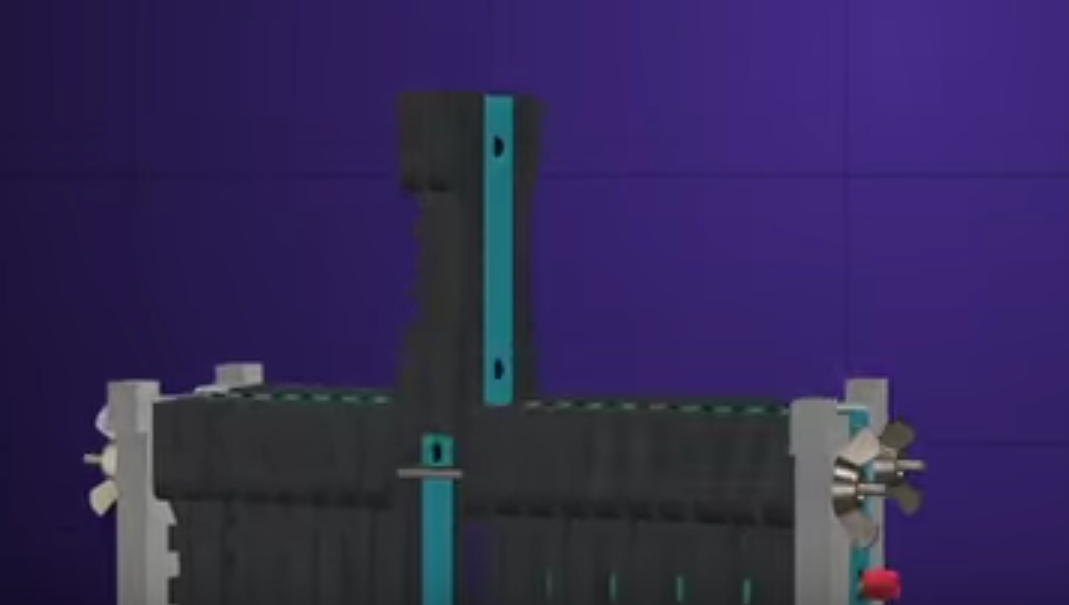 https://www.youtube.com/watch?v=AFZZoMc8PjU
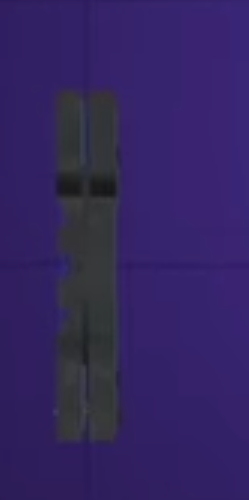 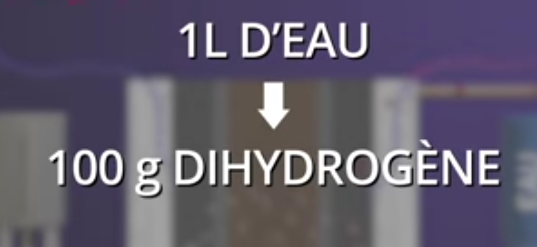 https://www.maxicours.com/se/cours/production-de-dihydrogene/
Pile
Énergie électrique
Énergie chimique
Accumulateur
Électrolyseur
Pile
Énergie électrique
Énergie chimique
Pile Daniell (1836)
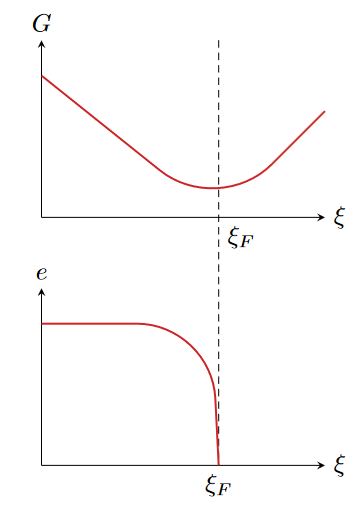 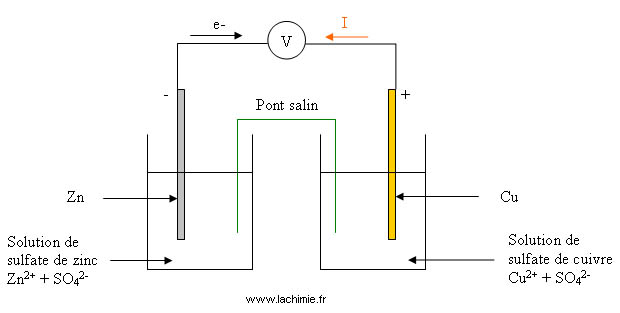 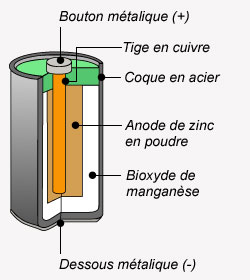 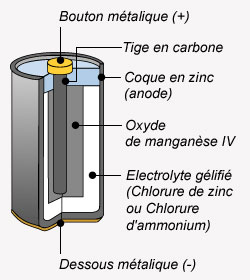 Source : https://www.abix.fr/pile
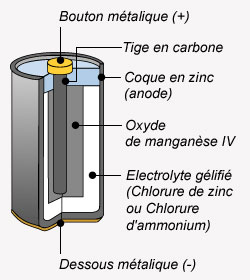 Source : https://www.abix.fr/pile
Pile
Énergie électrique
Énergie chimique
Électrolyseur
Courbe j-E pour la pile Daniell
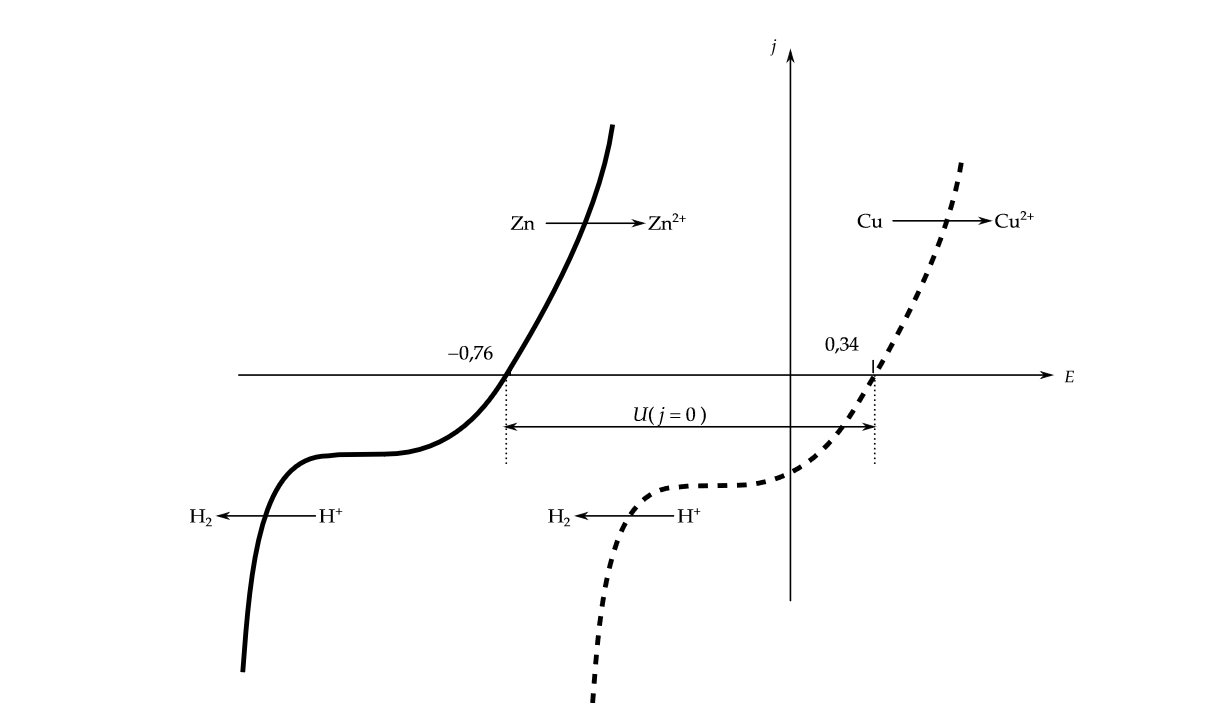 Source : M. Vérot
Courbe j-E pour la pile Daniell
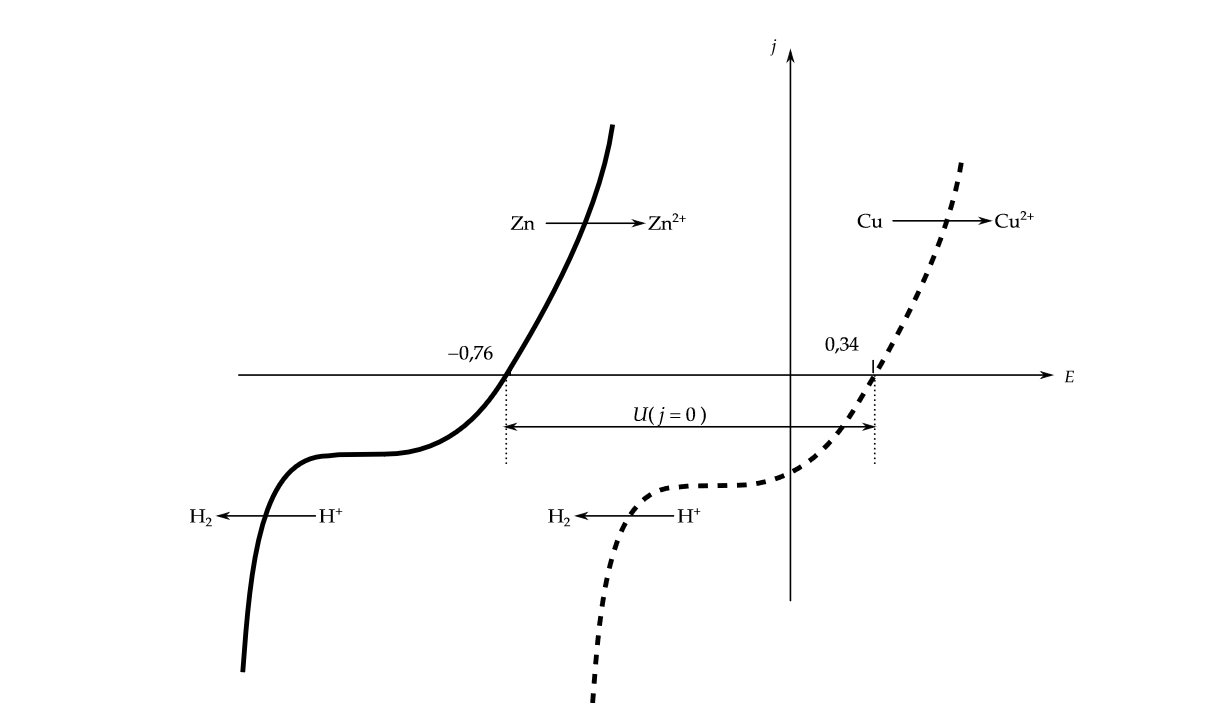 Zone de fonctionnement
Source : M. Vérot
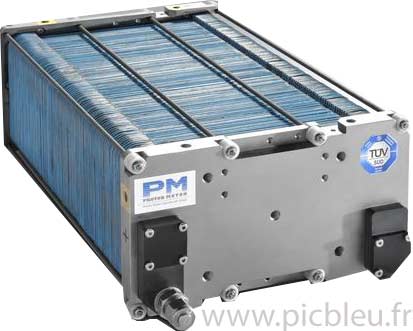 Pile à combustible
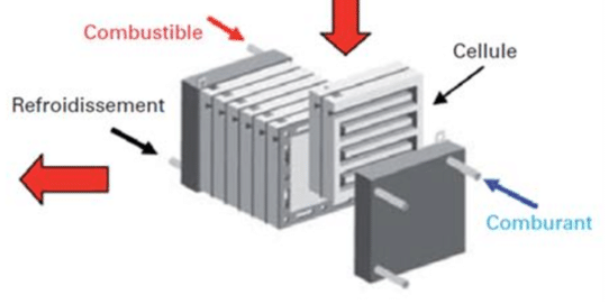 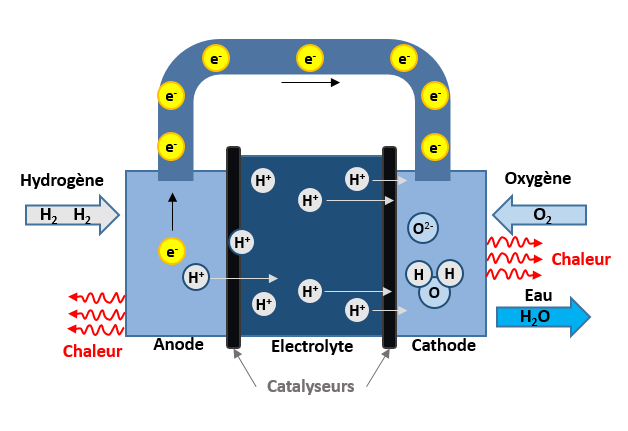 Source : https://www.researchgate.net/  et https://www.h2sys.fr/ et picbleu.fr
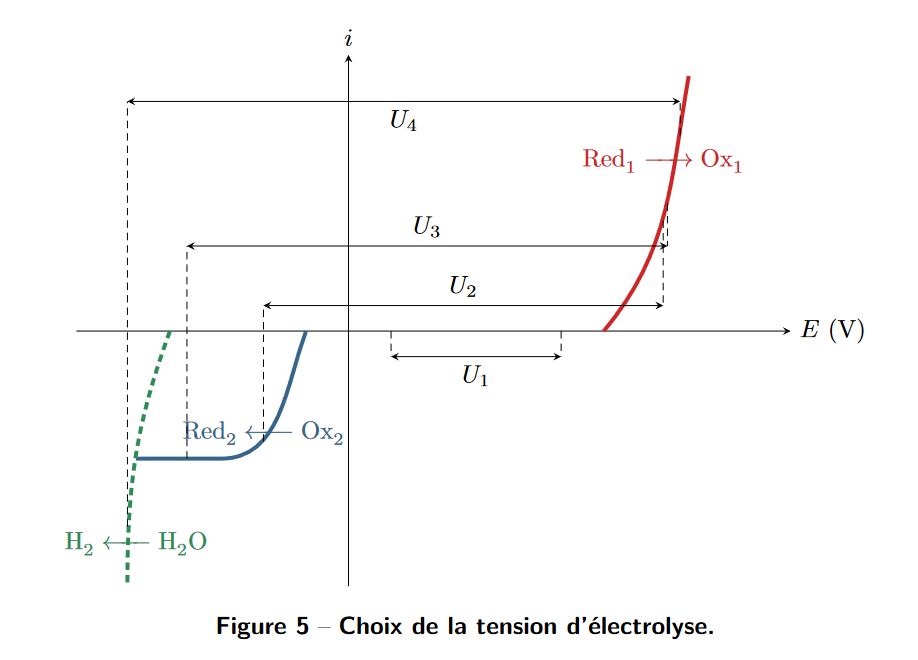 Source : E. Thibierge